Preposition Song
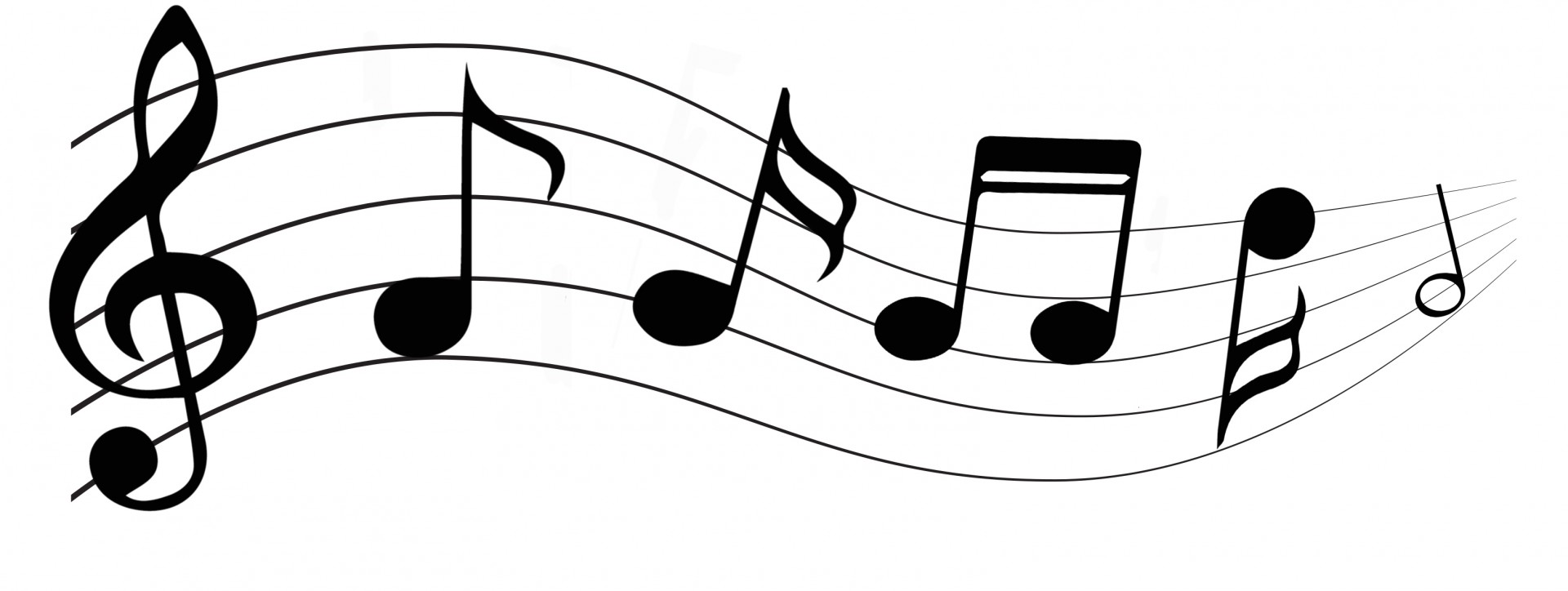 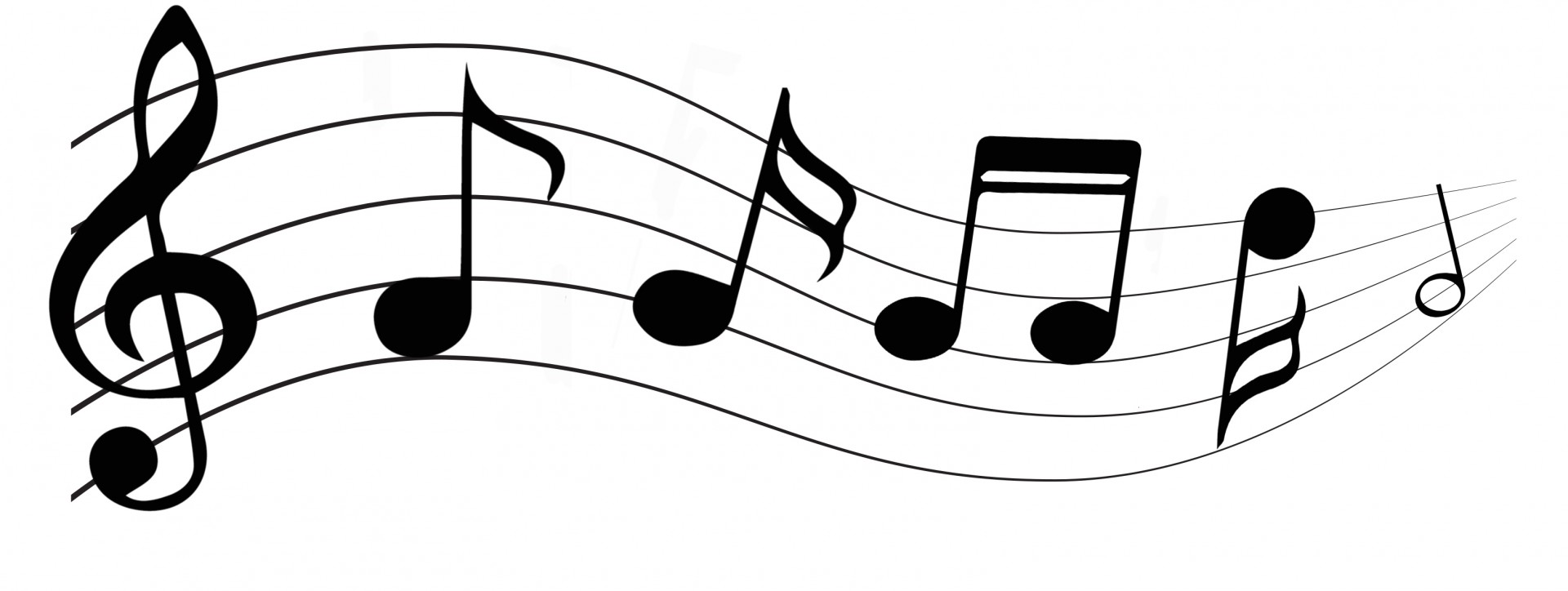 Encima de       Debajo de
            				    Al lado de
				Delante de      	Detrás

				Derecha de 	Izquierda de
				Cerca de 		Lejos de
        				       Entre  Entre  En

				Adentro de 	Afuera de
    						Sobre
All lines x2
All lines x2
Las preposiciones con los gatos
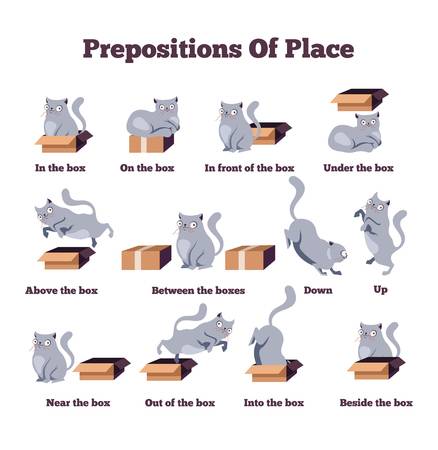 El gato = cat
La caja = box
Encima de / En (on top of) / (on)
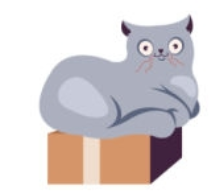 El gato está encima de la caja.
El gato está en la caja.
Sobre (above)
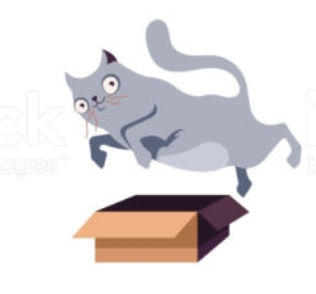 El gato está sobre la caja.
Debajo de(under / below)
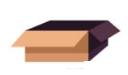 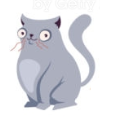 El gato está debajo de la caja.
Adentro de	/ En(inside of)	/ (in)
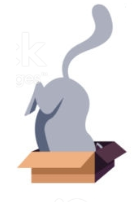 El gato está adentro de la caja.
El gato está en la caja.
Afuera de(outside of)
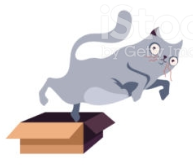 El gato está afuera de la caja.
Delante de / Enfrente de(in front of)
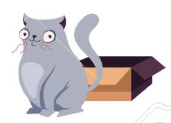 El gato está delante de la caja.
El gato está enfrente de la caja.
Detrás de(behind)
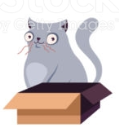 El gato está detrás de la caja.
Entre(between)
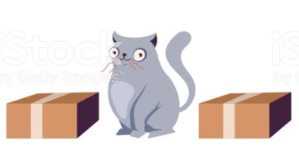 El gato está entre las cajas.
Al lado de(next to / beside)
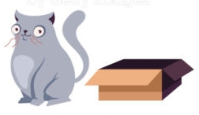 El gato está al lado de la caja.
Cerca de(close to / near)
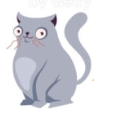 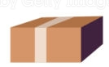 El gato está  cerca de la caja.
Lejos de(far from)
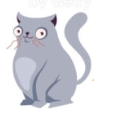 El gato está lejos de la caja.
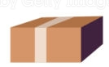 A la derecha de(to the right of)
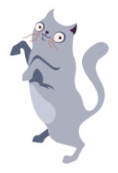 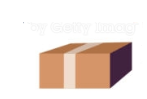 El gato está a la derecha de la caja.
A la izquierda de(to the left of)
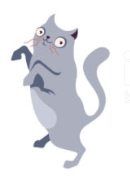 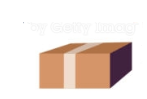 El gato está a la izquierda de la caja.
Aquí / Acá(here)
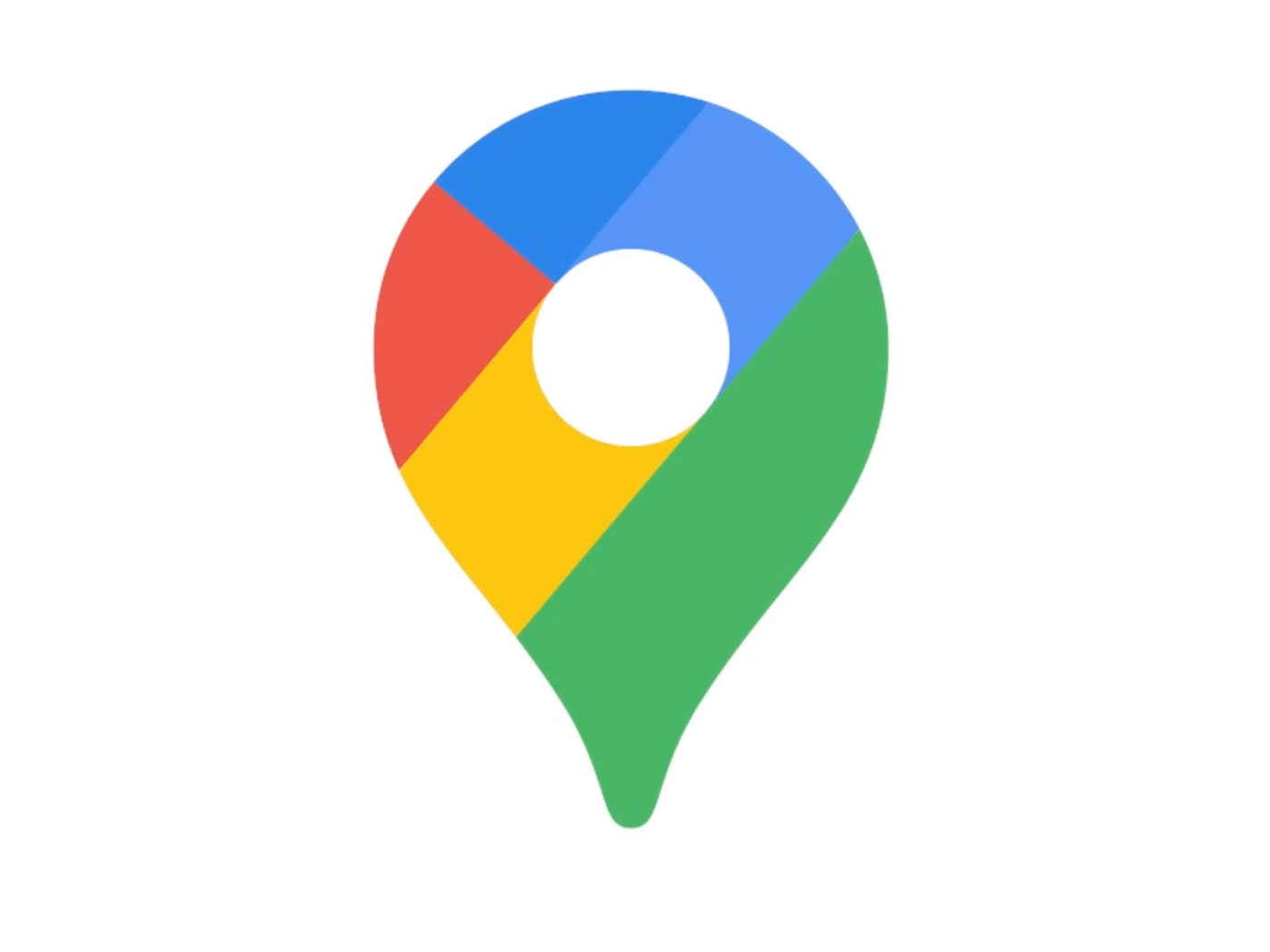 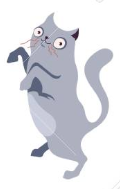 El gato está aquí
El gato está acá
Allí(There – close by)
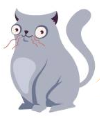 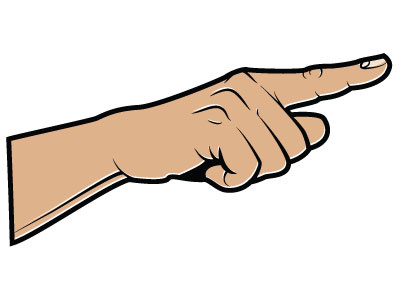 El gato está allí.
Allá(Over there – far away)
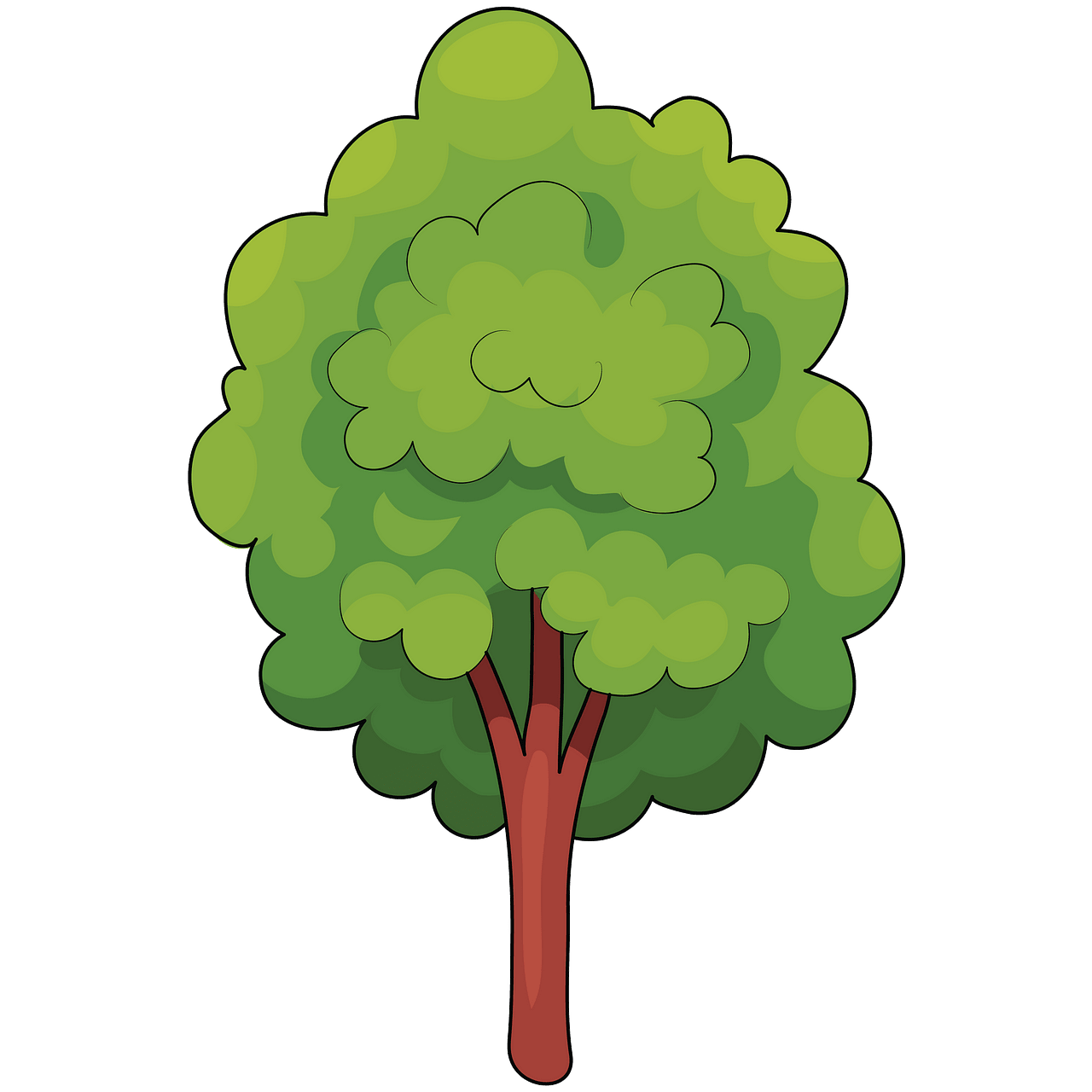 El gato está allá.
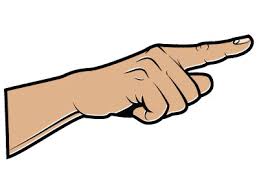 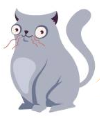